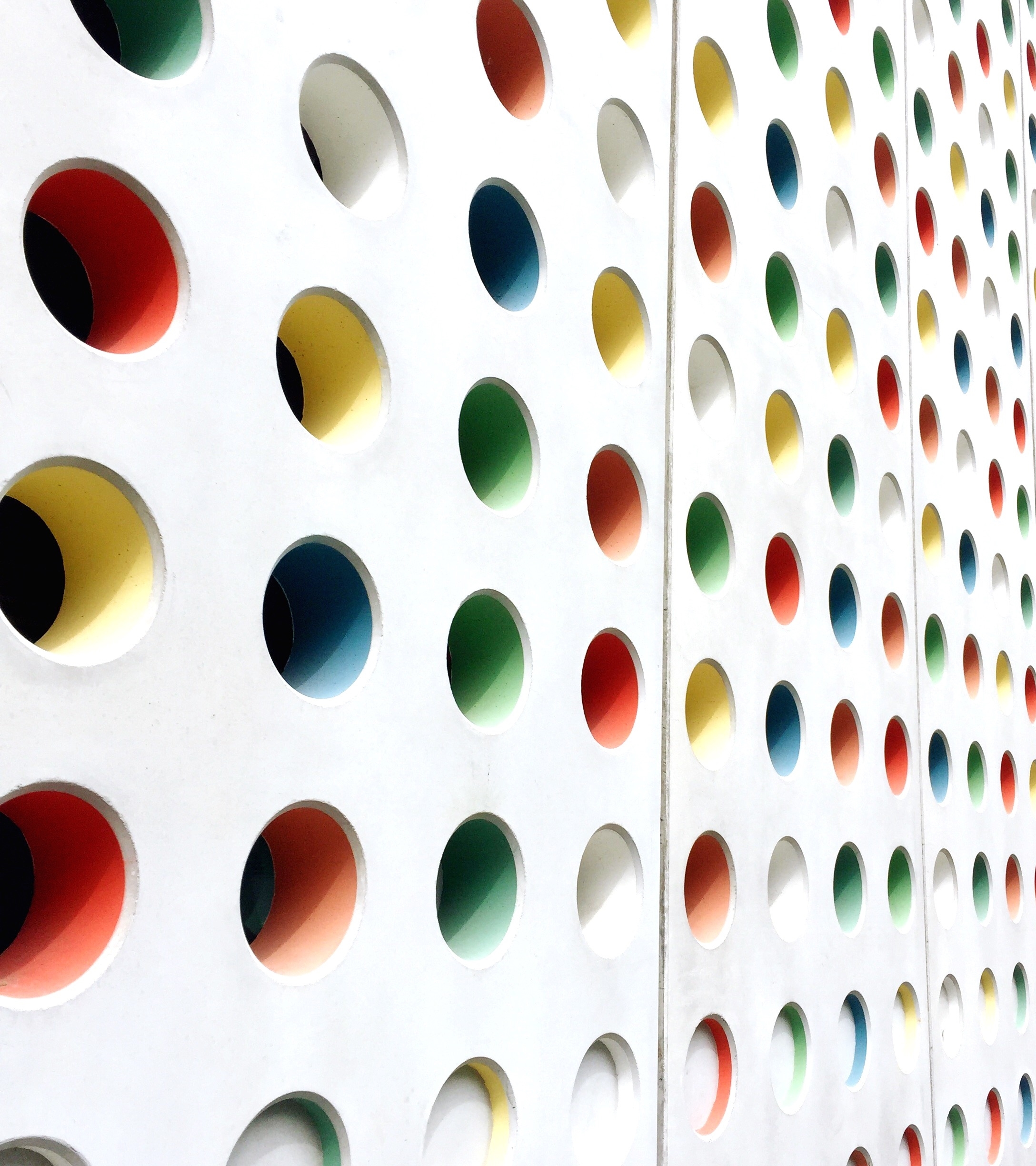 Pathway for the Youth Forum
Diverse Youth with One Voice
Town Hall 1 /July 27
National consultation with priorities for implementation of strategy  2028 from a youth perspective (Youth Manifesto)
 Consolidated agenda with priorities for the implementation of the Strategy to be presented in the GA
Town Hall 2
Lessons learned and recommendations from other youth participating in previous GA
 Getting ready to participate
 Engaging with Board members and EDs
 Programme of the GA
Youth Forum
Sharing lessons learnt to promote youth participation in decision making of MAs - Governance
 Accountability
 Best practices to engage youth volunteers in our MAs
 Affinitty themes and sharing experiences – Strategy 2028
General Assembly
Present the results of the Youth Forum
 Intergenerational Dialogue
 Youth delegates speaking and casting votes on behalf of MAs